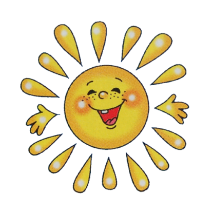 «Труд людей весной»
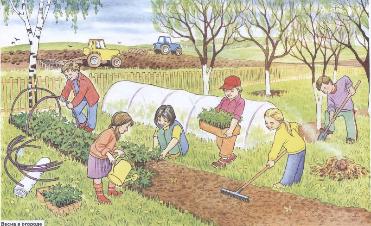 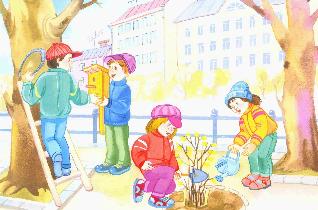 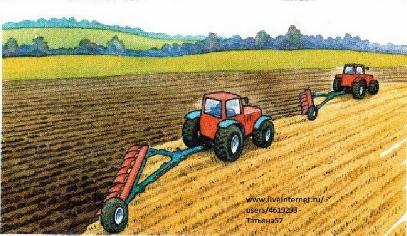 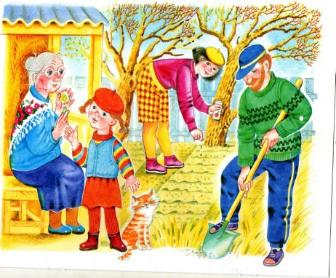 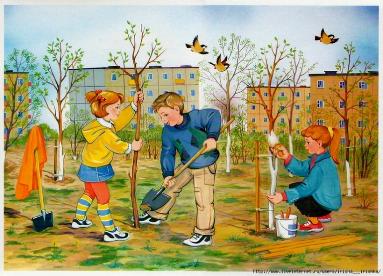 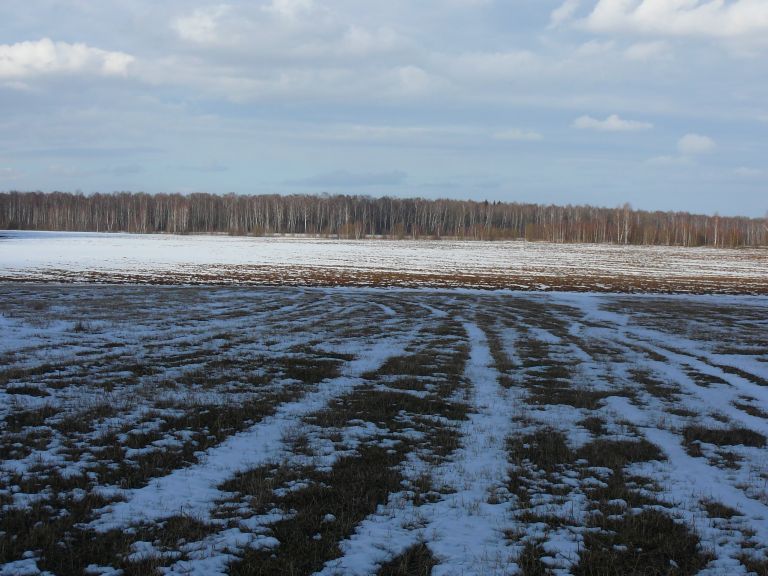 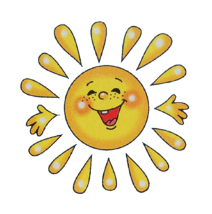 Как только с полей сходит снег, на них начинаются весенние работы.
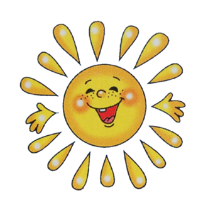 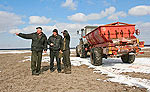 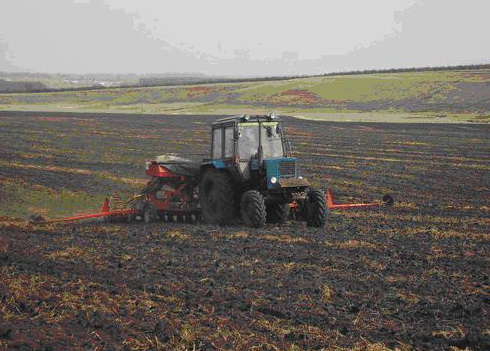 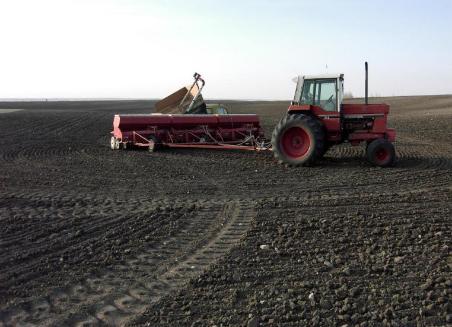 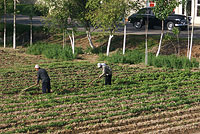 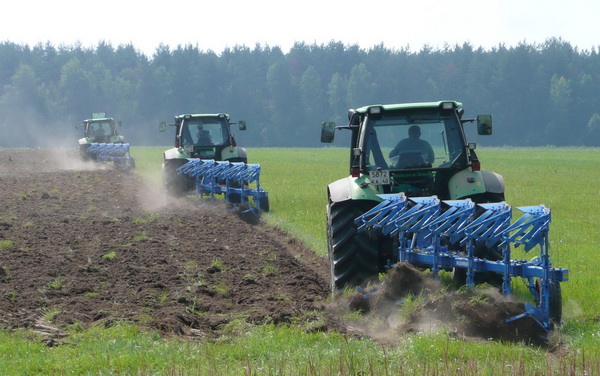 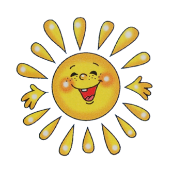 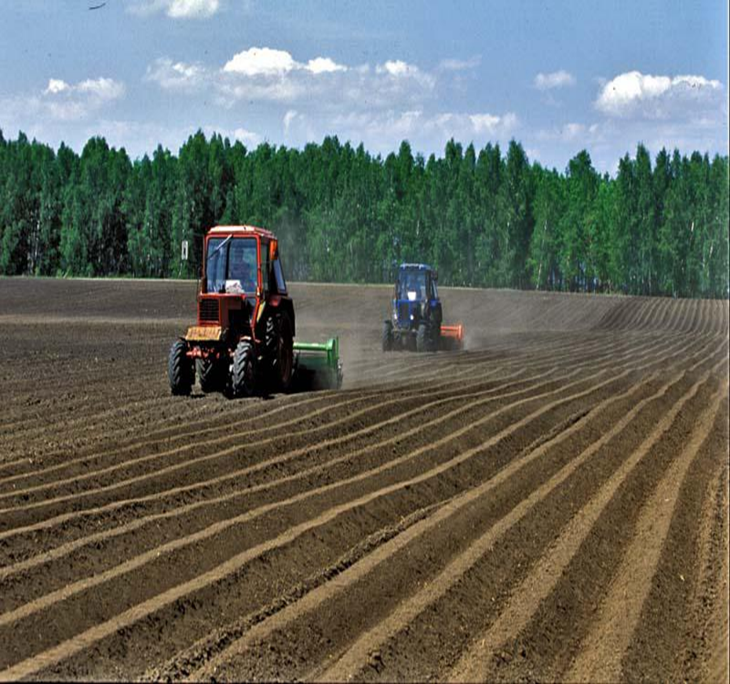 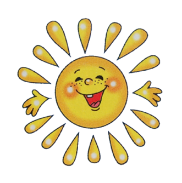 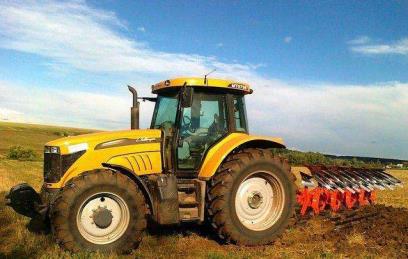 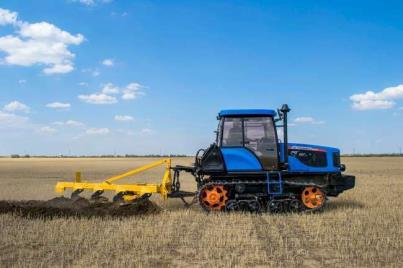 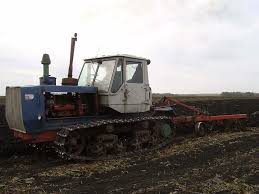 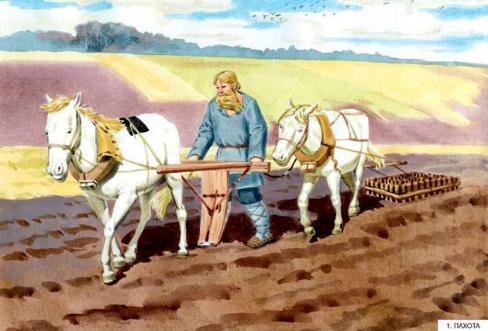 Трактор с плугом. Плуг переворачивает земляной пласт
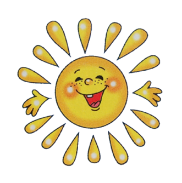 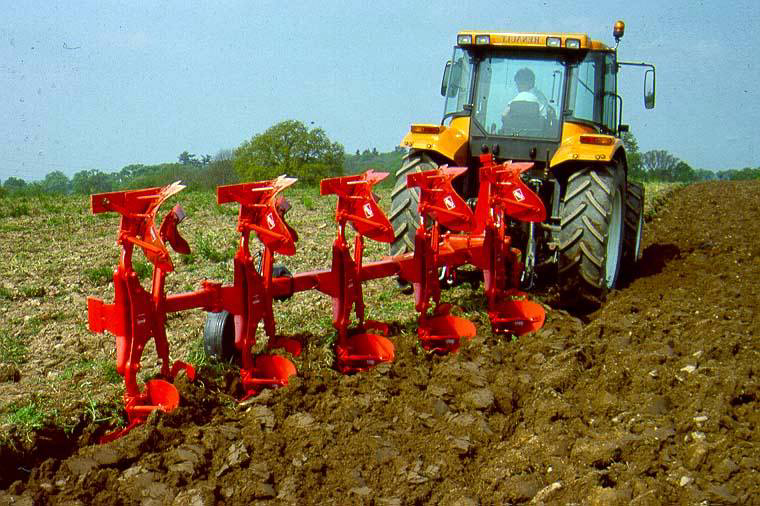 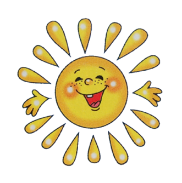 Трактор боронит землю железными зубьями бороны
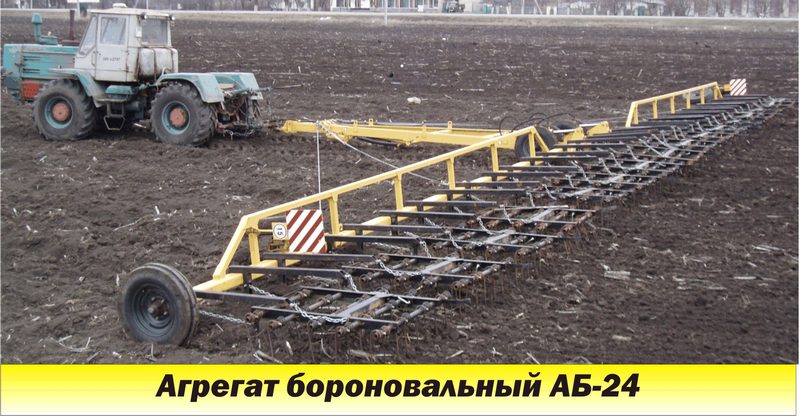 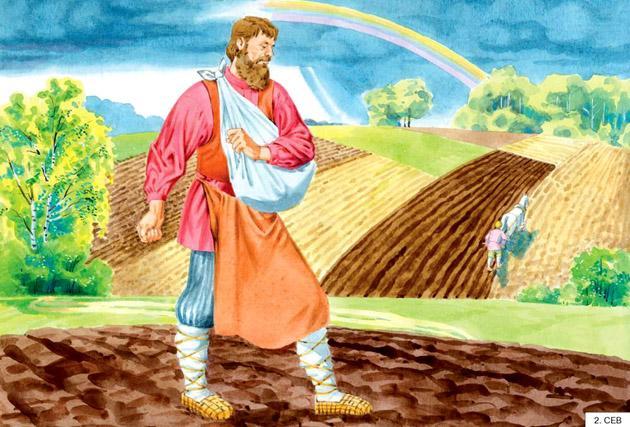 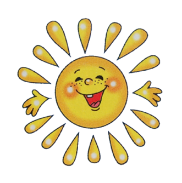 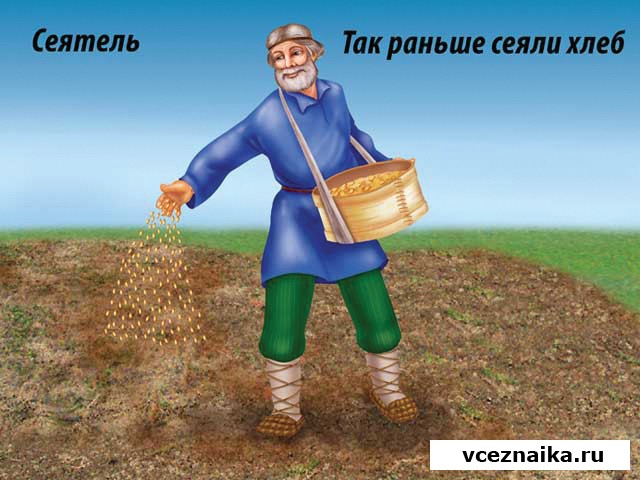 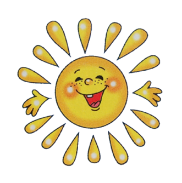 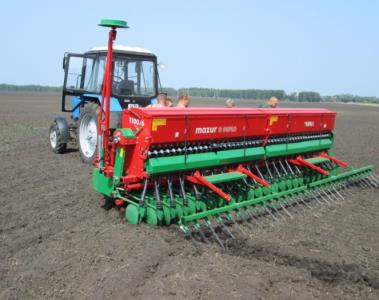 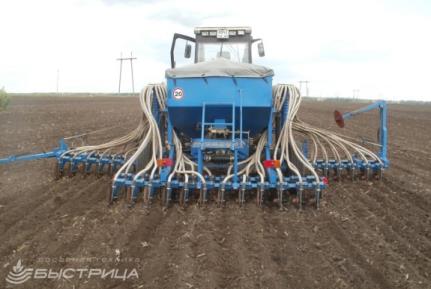 Когда земля готова к посеву, к трактору цепляют сеялку. 
Из сеялки семена равномерно падают на землю в бороздки
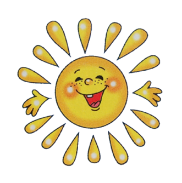 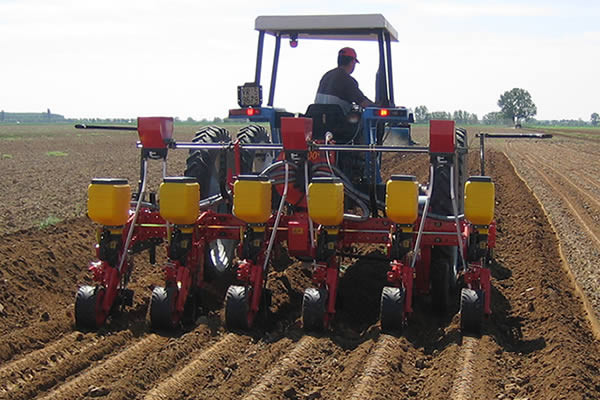 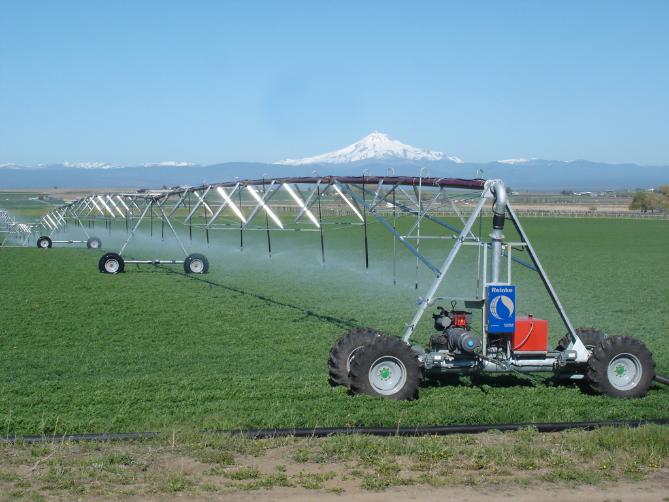 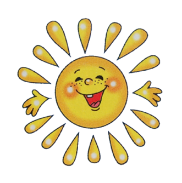 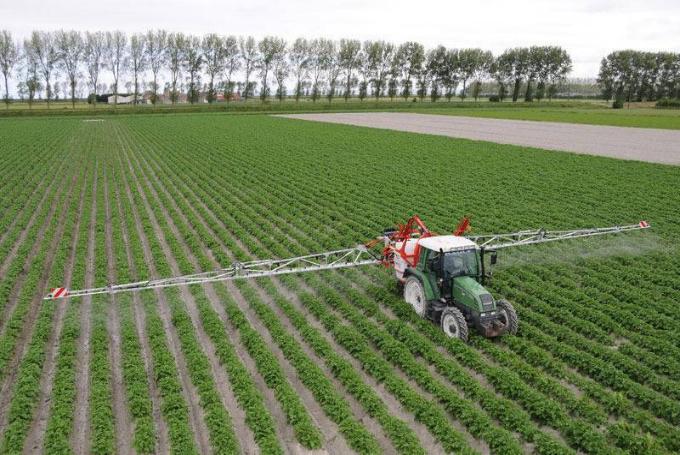 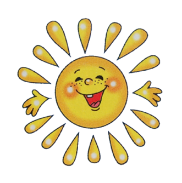 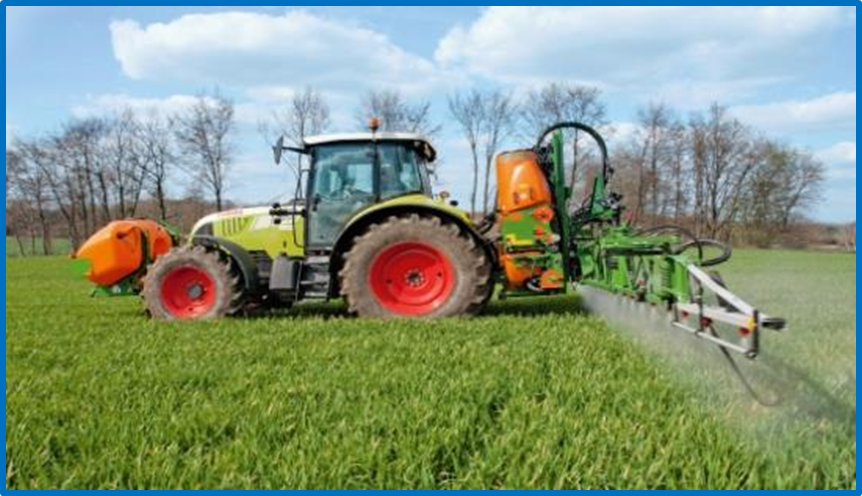 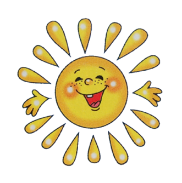 Агроном – специалист сельского хозяйства – знает, когда и какие сельскохозяйственные работы нужно проводить. Успех всего года зависит от того, как пройдет весенне-полевая компания.
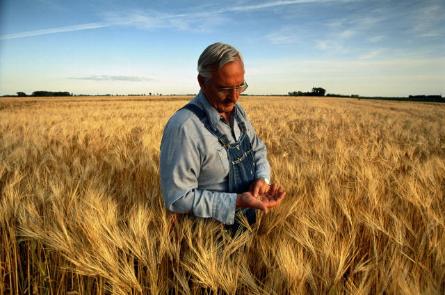 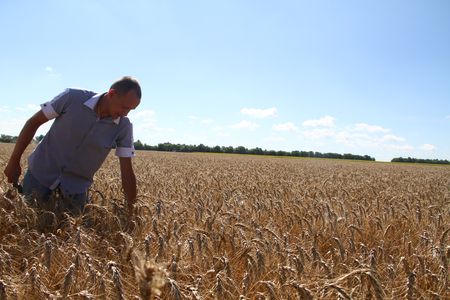 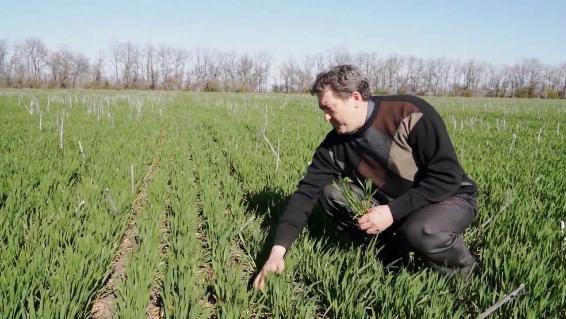 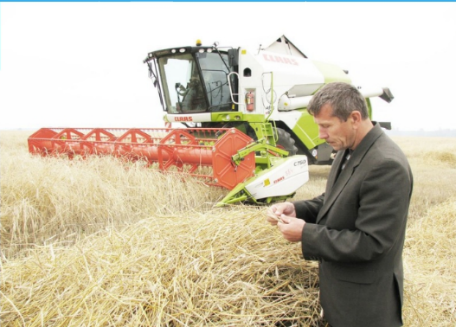 Так обрабатывают посевы
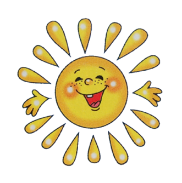 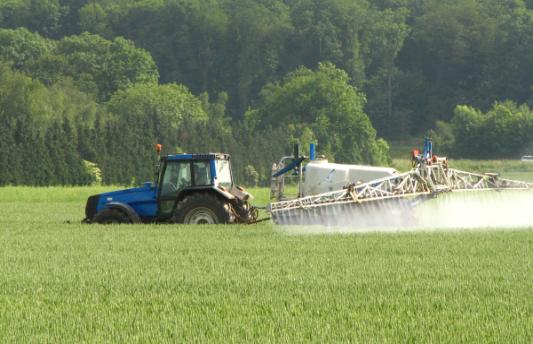 Подкормка для лучшего роста
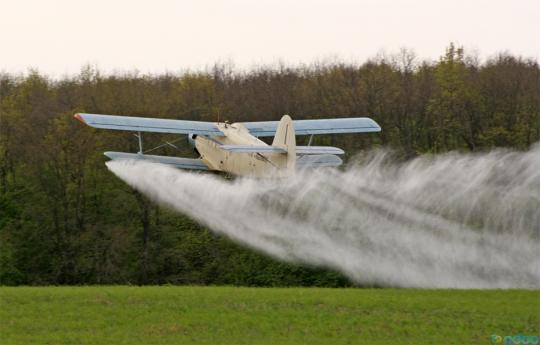 А также защита от вредителей и болезней
Комбайн – сложная уборочная машина, производящая 
одновременно срезание хлеба, его обмолот и очистку зерна.
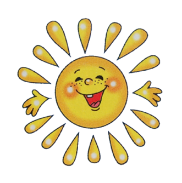 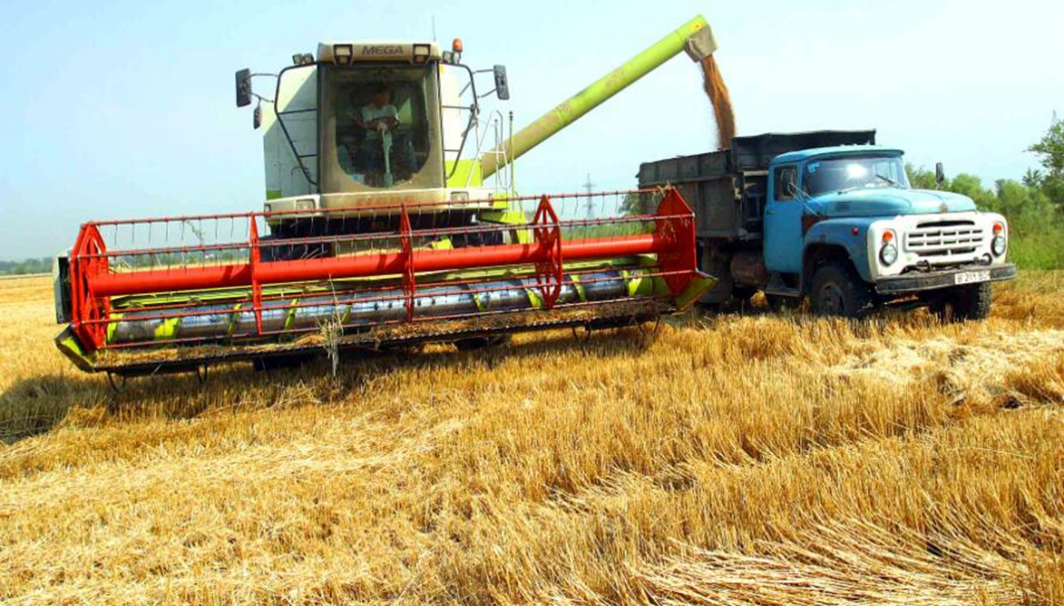 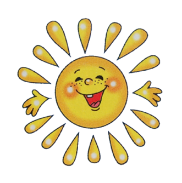 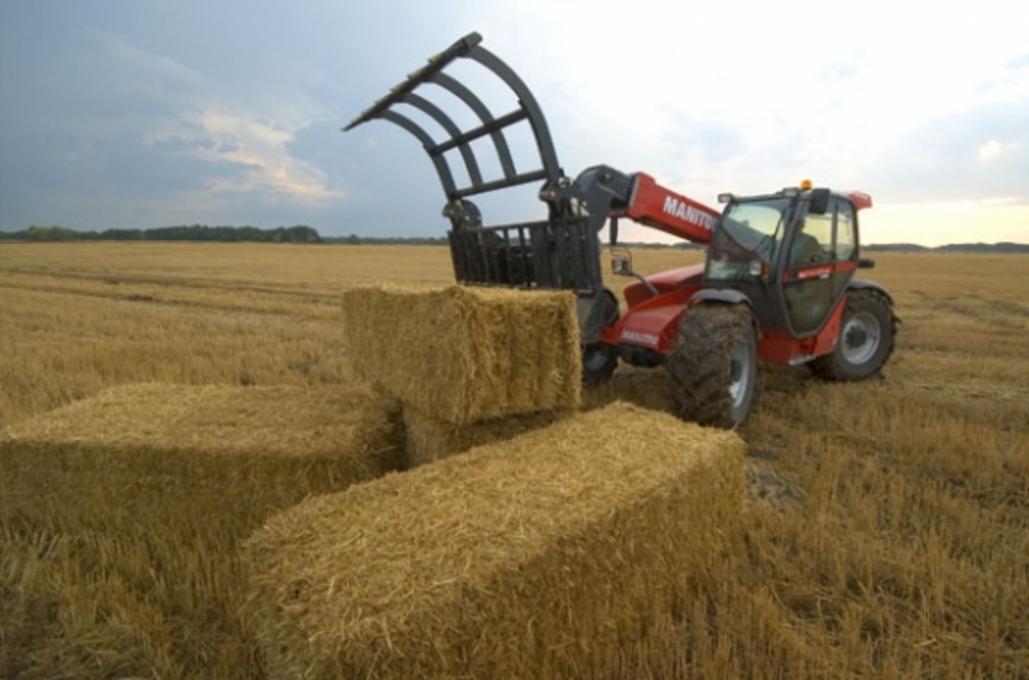 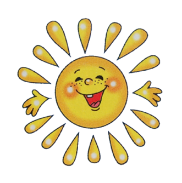 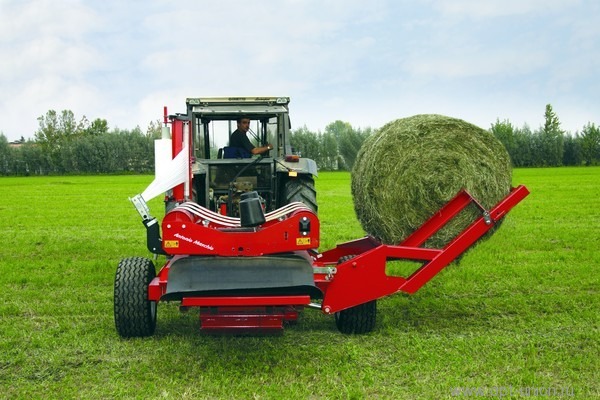 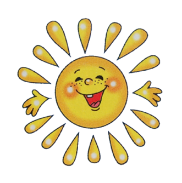 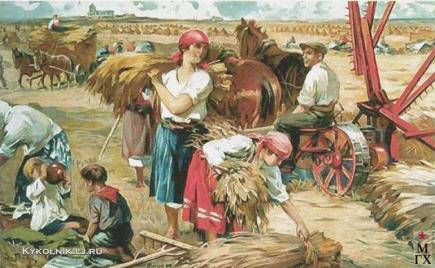 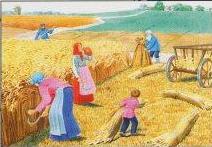 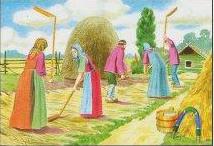 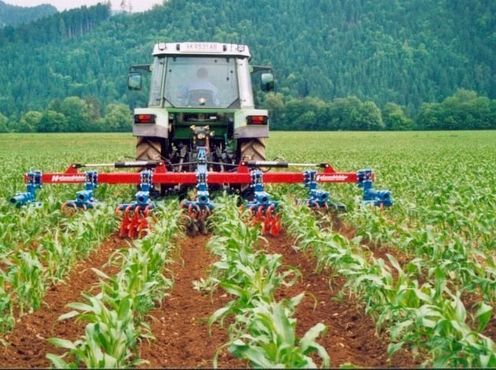 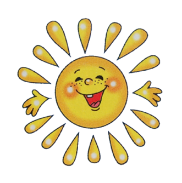 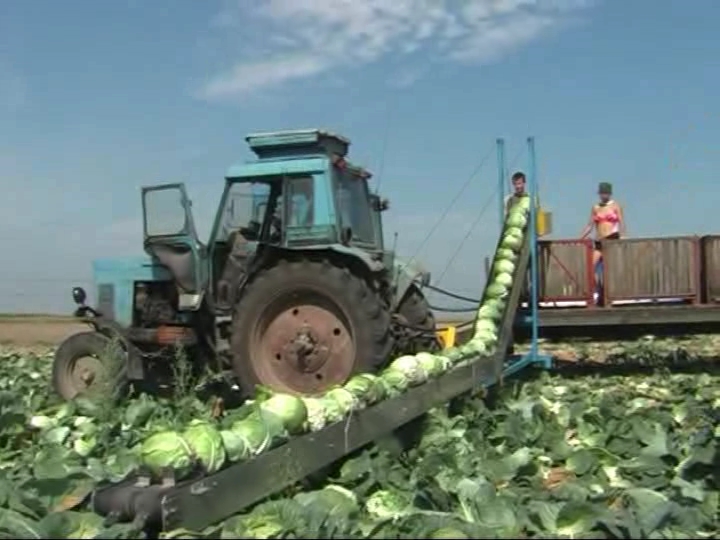 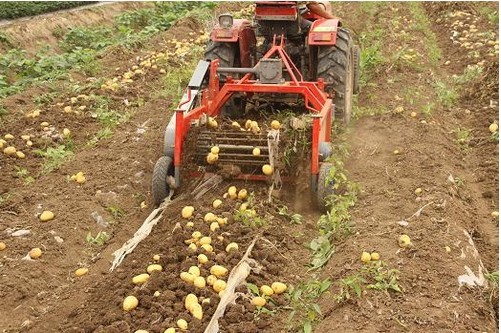 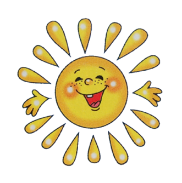 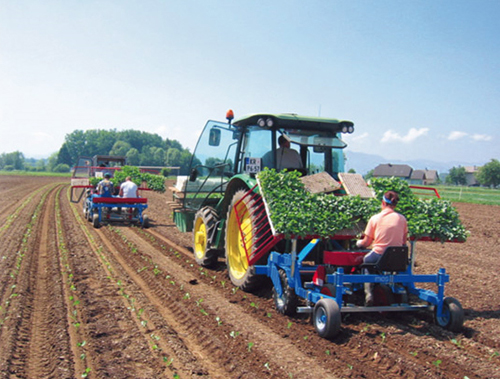 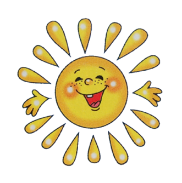 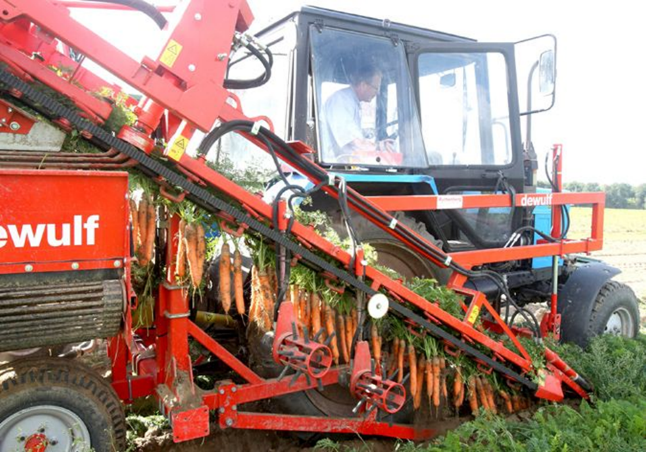 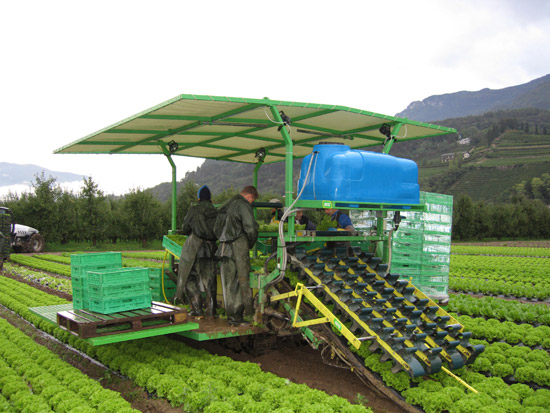 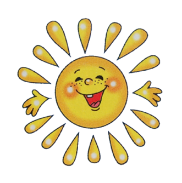 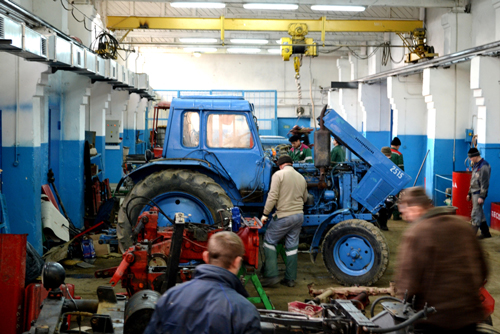 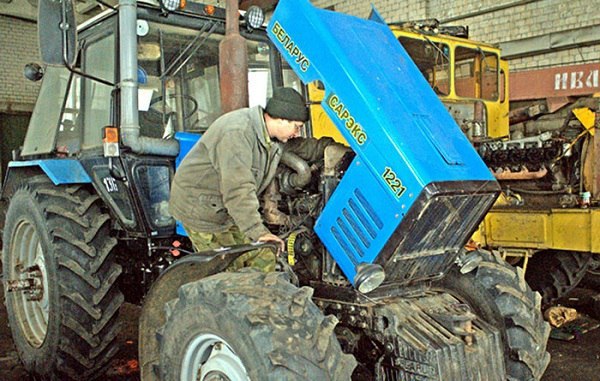 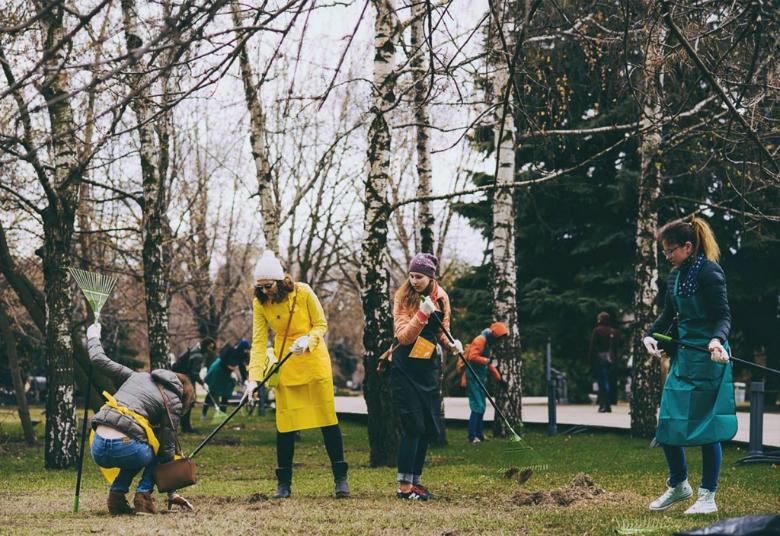 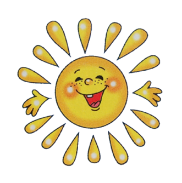 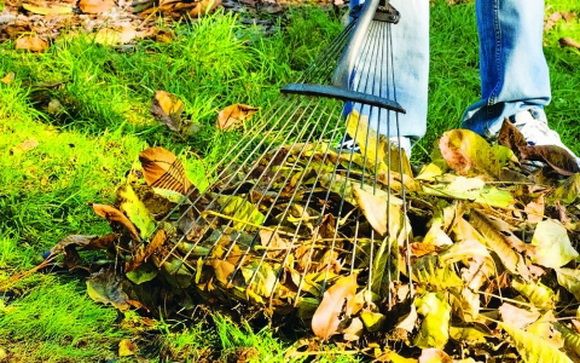 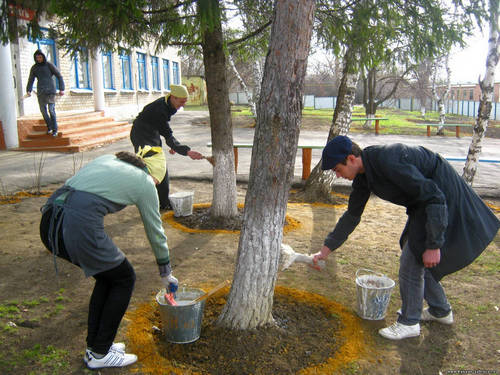 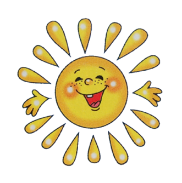 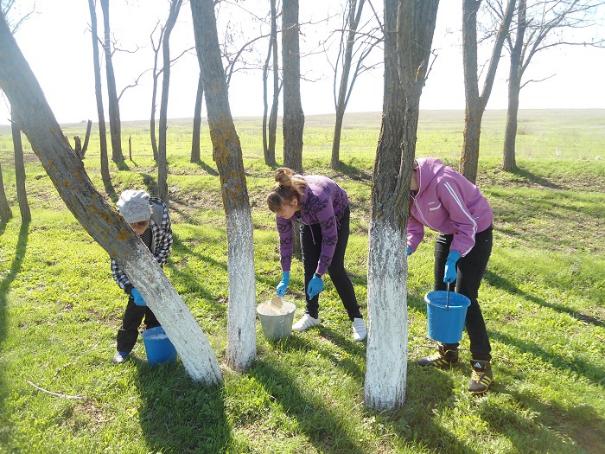 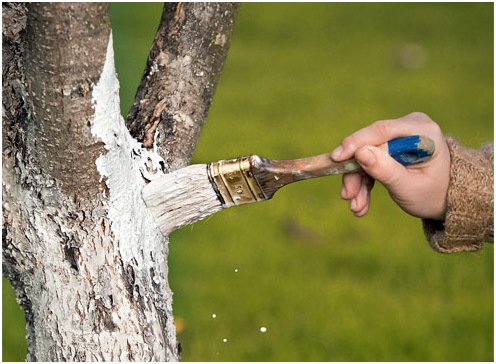 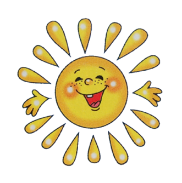 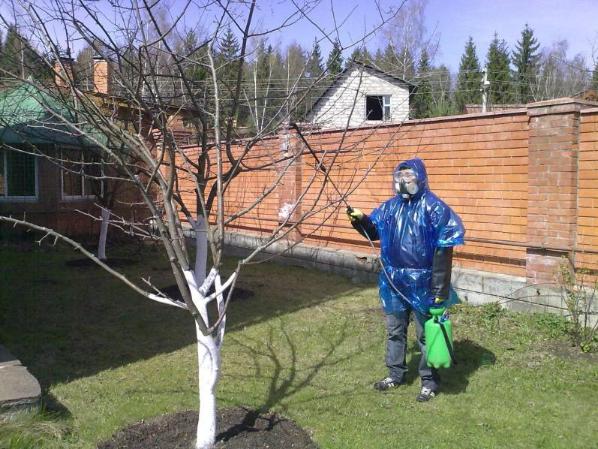 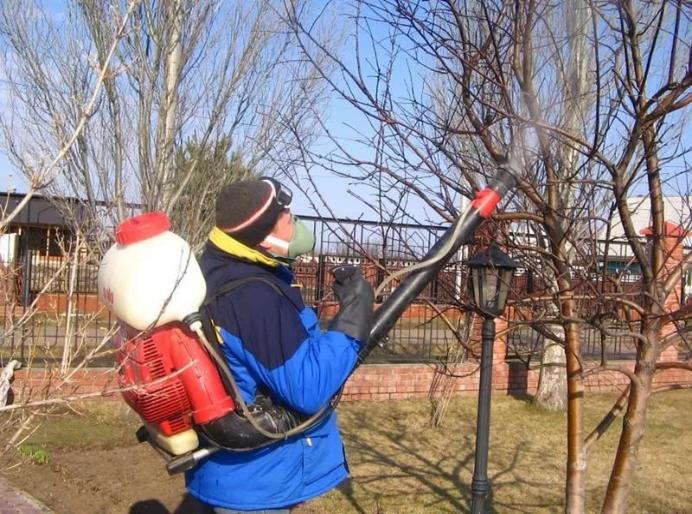 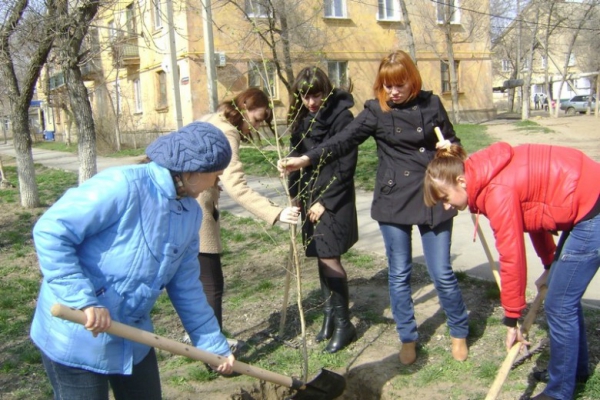 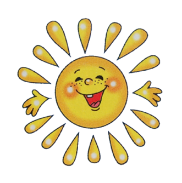 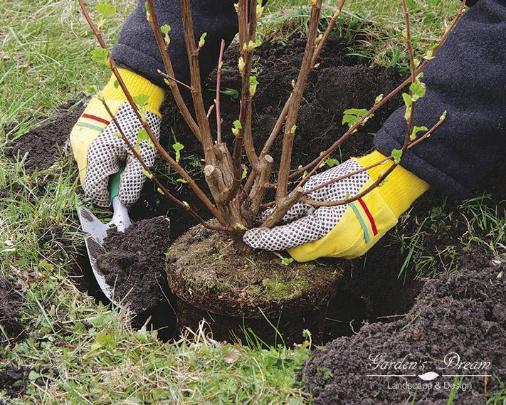 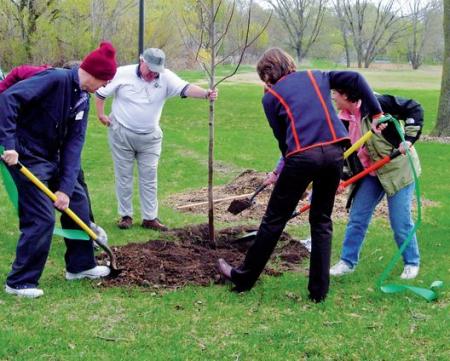 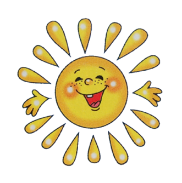 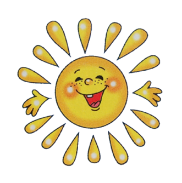 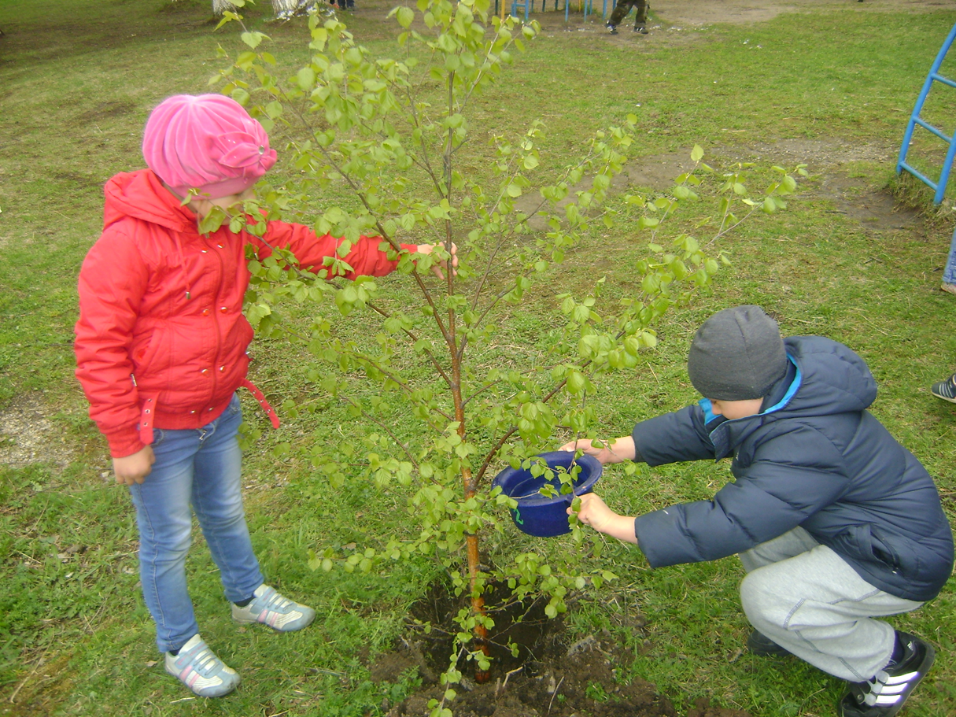 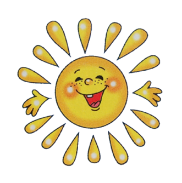 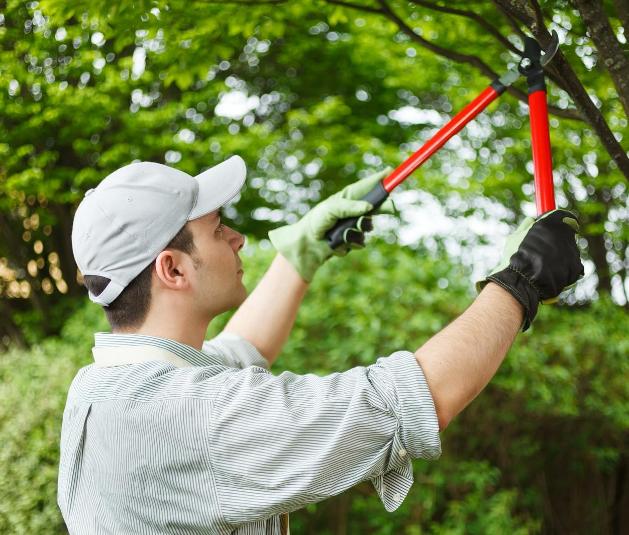 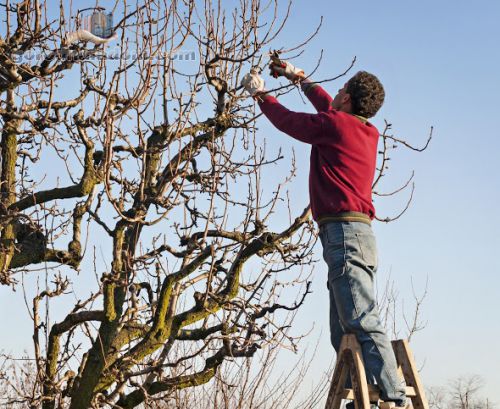 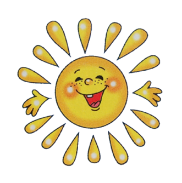 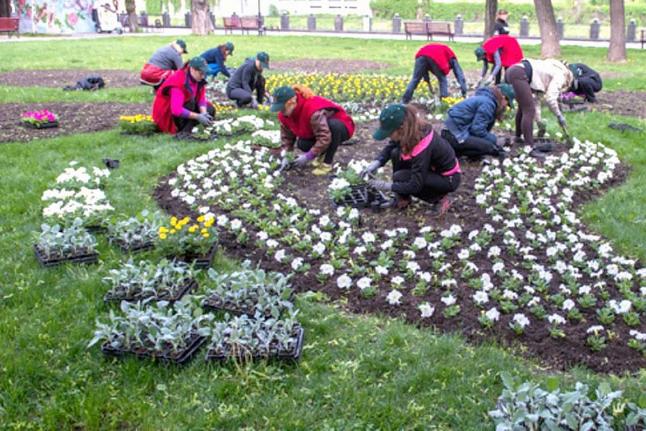 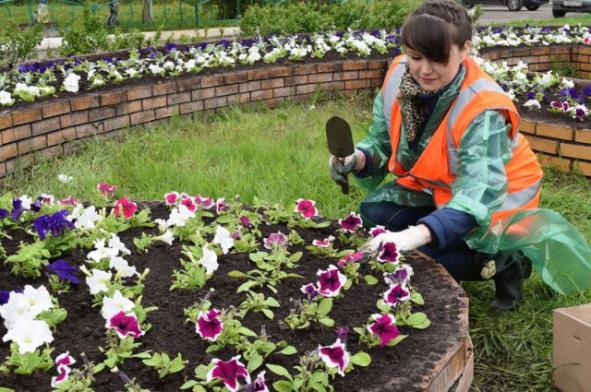 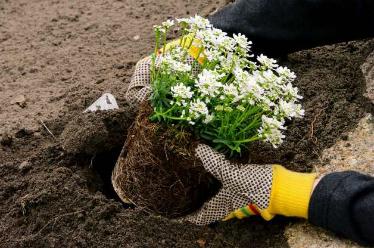 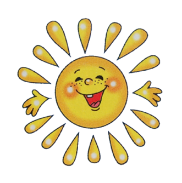 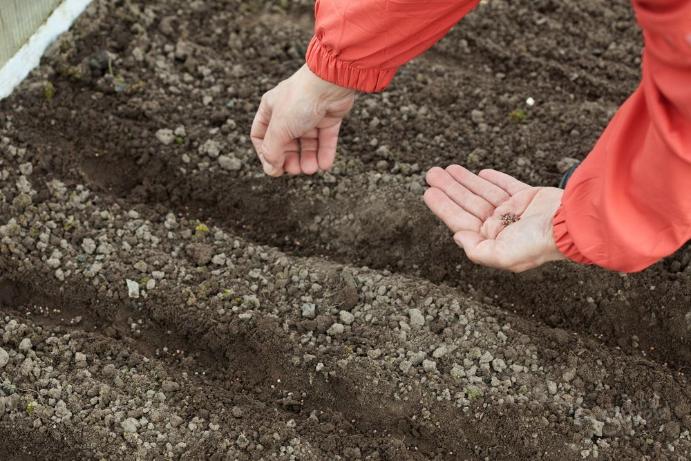 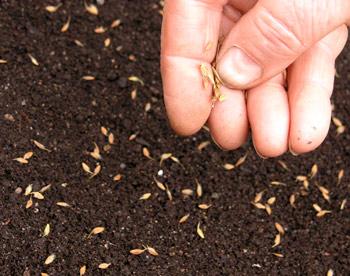 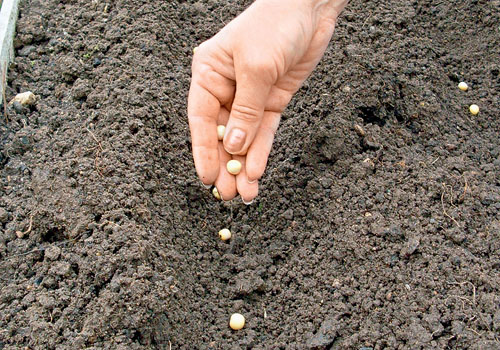 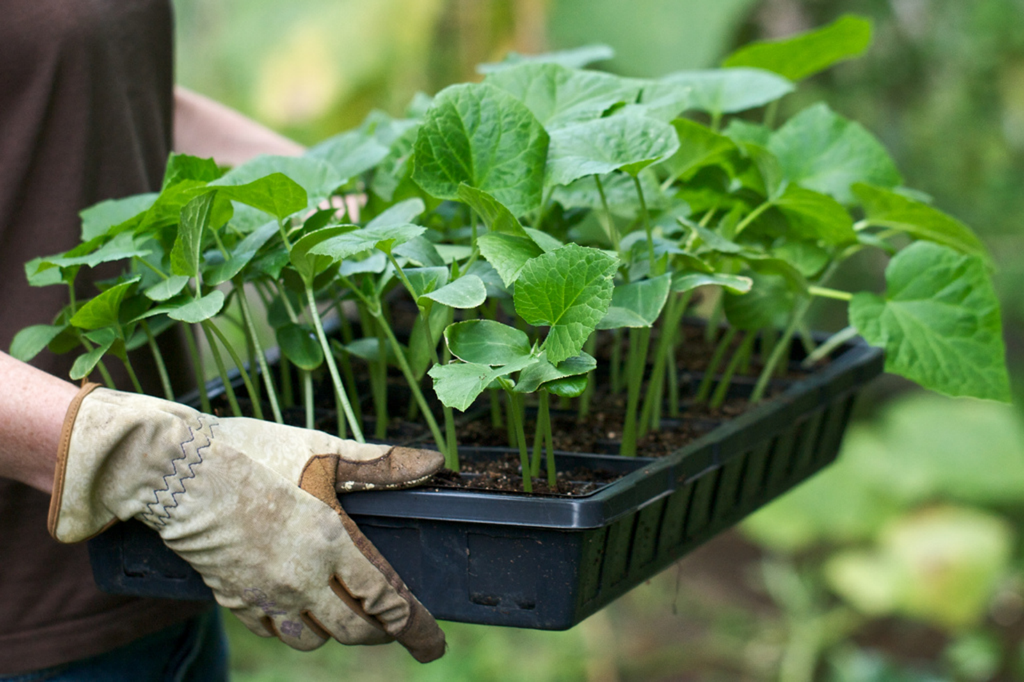 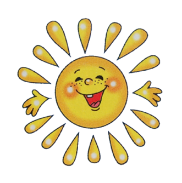 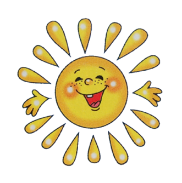 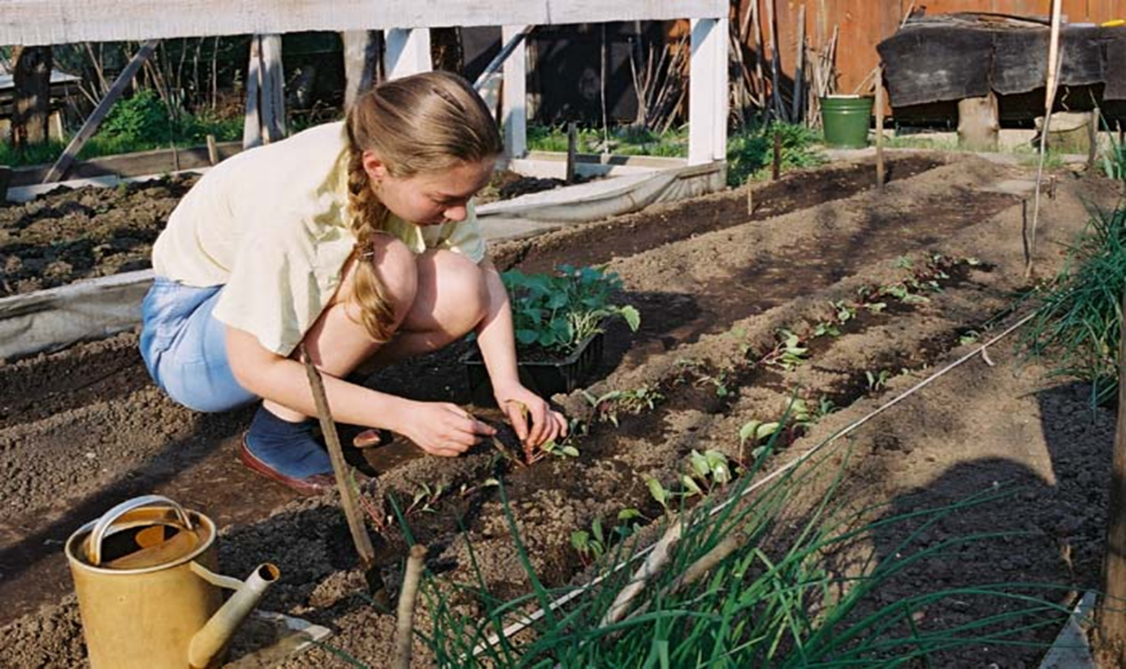 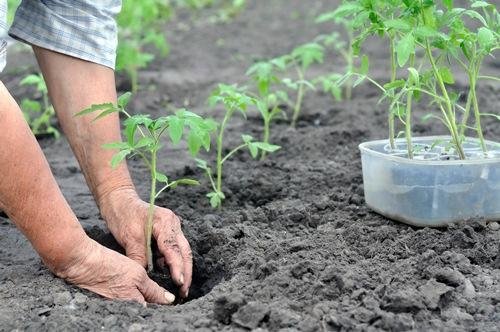 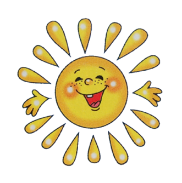 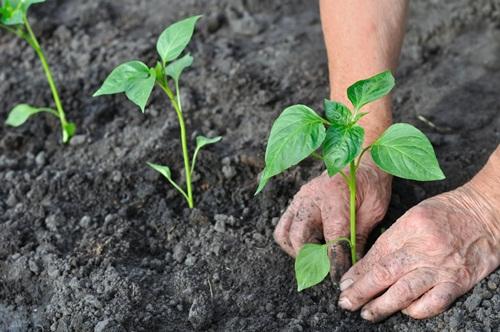 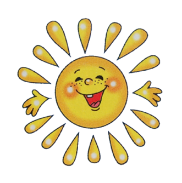 Там где люди потрудились такими красивыми становятся парки, скверы, улицы наших городов.
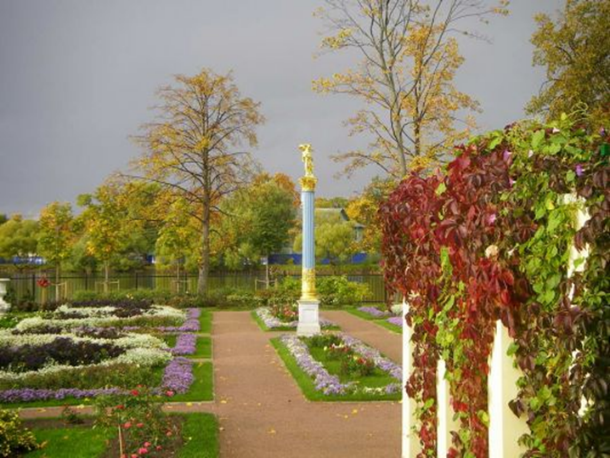 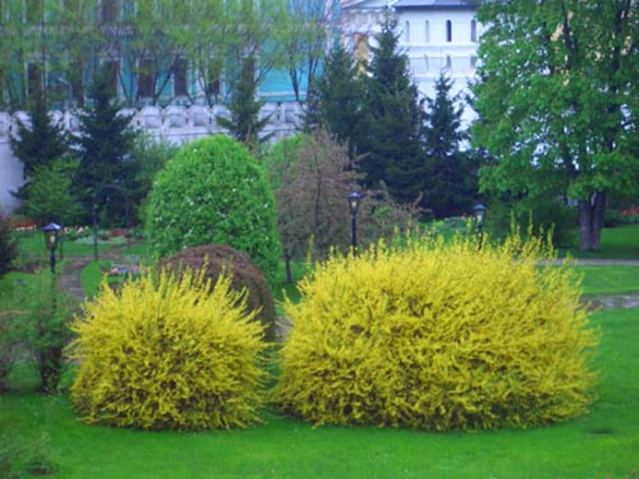 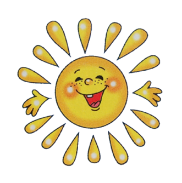 Там где люди потрудились богатый и щедрый урожай будет
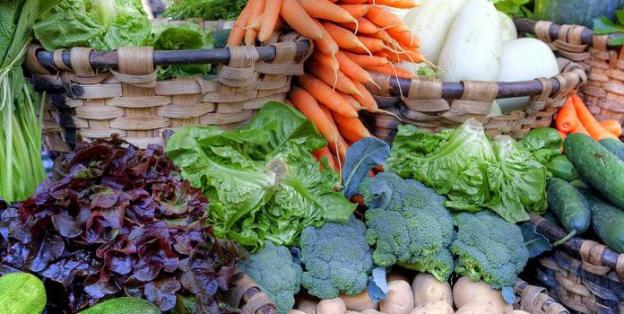 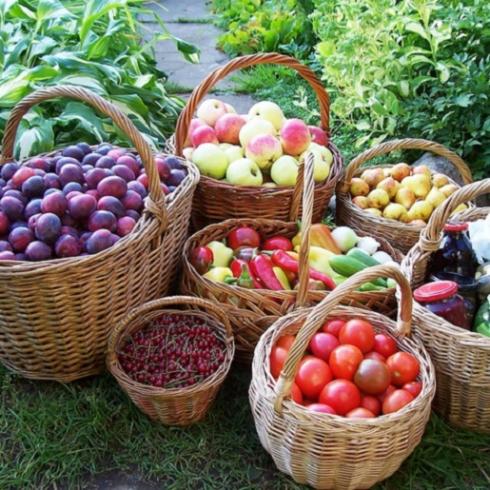 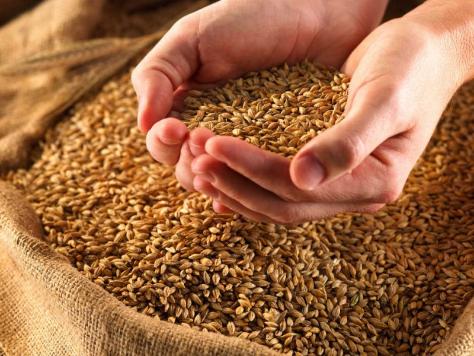 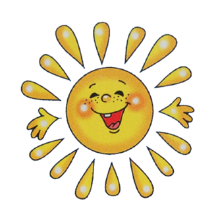 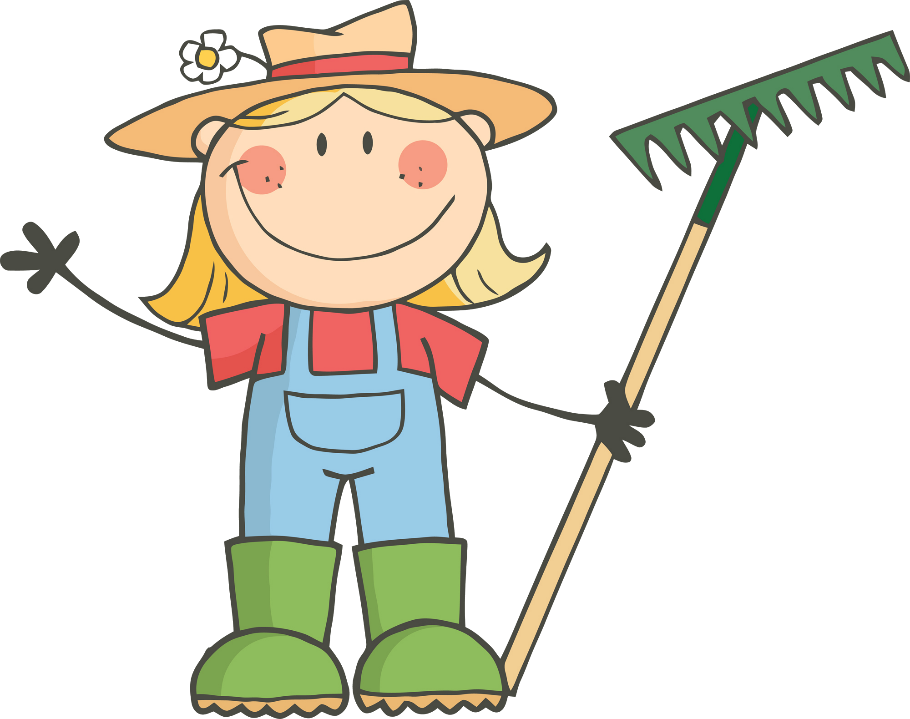